Hahn and Strassmann’s discovery
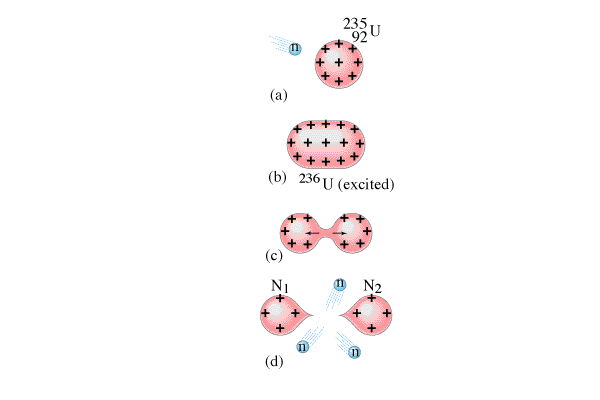 Fermi discovers that neutrons are the way to go, and discovers many nuclear reactions 
In 1938, Otto Hahn and Fritz Strassmann discover that Uranium will split in half:
n + 23592U  ---> 14156Ba + 9236Kr + ( )n (typical)
The reaction releases ≈200 MeV
The neutrons released could trigger further fission
n   =   10n   =	1.008665 u
U-235 = 235.043923 u
Ba-141 = 140.914406 u
Kr-92 = 91.926153 u
Let’s find the Q-Value:

              n + 23592U  ---> 14156Ba + 9236Kr + (    )n

How many neutrons does it release?
What is the Q-Value? (+173.3 MeV)


What is the energy density in J/kg if this is the only reaction that occurs? (7.112x1013 J/kg 7.112x107 MJ/kg)
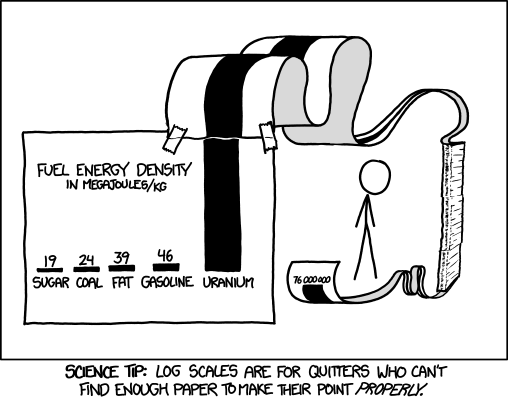